Uppföljning med Mognadsdialogen
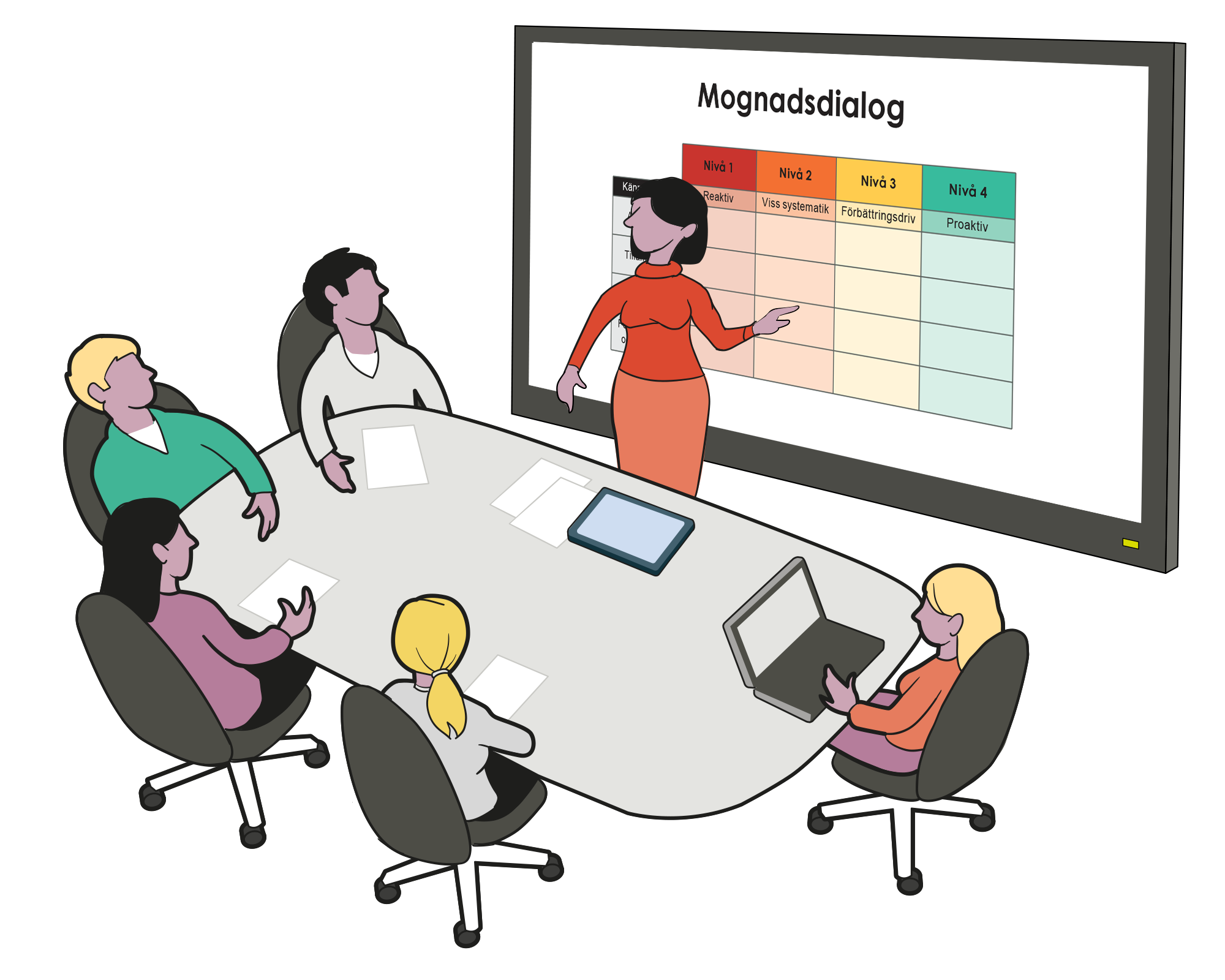 [Speaker Notes: Till ett antal bilder finns det anteckning. Det är tips och viktig information till dig som leder en Mognadsdialog.

I skriften hänvisas till några ”illustrationer”. De återfinns i bild 6, 11 och 12.]
Mognadsdialogen
Vad är Mognadsdialogen
Mognadsdialogen är ett uppföljningsverktyg för att utarbeta en gemensam syn på nuläget och viktiga utvecklingsområden. 
Nuläget skapas genom att i dialog jämföra sig med fördefinierade mognadsbeskrivningar i fyra olika mognadsnivåer. 
Verktyget ger en bild av nuläget i relation till framgångsrika organisationer och hur effektivt organisationen arbetar med att skydda sin information utifrån dess behov, krav och förutsättningar.
Mognadsdialogen kan bidra till att
Skapa samsyn och enas om organisationens nuläge. 
Identifiera och prioritera områden för utvecklings- och förbättringsarbetet.
Öka insikten om vad ett systematiskt arbetssätt innebär.
Öka förståelsen för vad som ingår i informationssäkerhetsarbetet.
Öka insikten om vad krävs för att öka mognaden.
Öka ledningens engagemang och förmåga att leda och styra.
Skapar möjligheter att följa organisationen mognadsutveckling över tid.
Informationssäkerhet – uppdelat i centrala sex perspektiv
Riskhantering
Informationsklassning
Incidenthantering
Upphandling
Kompetens
Uppföljning
Det systematiska arbetssättet, fångas upp i frågorna
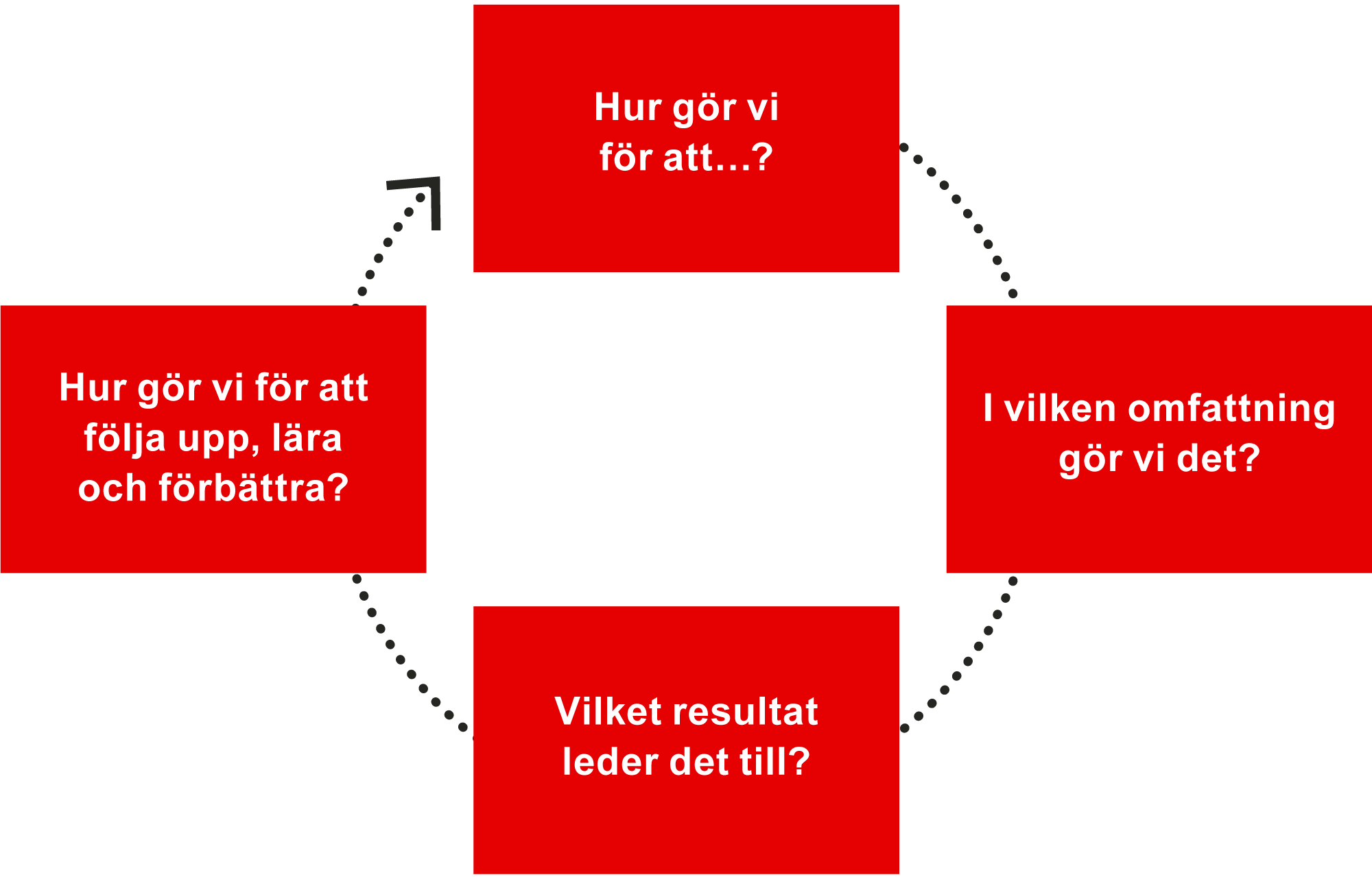 [Speaker Notes: Illustration 1 A
Övergripande beskrivning av vilka frågor som har fokus under Mognadsdialogen.]
Det systematiska arbetssättet, fångas upp i frågorna
Arbetssätt    Etablerade medvetet valda arbetssätt.
Tillämpning Omfattning arbetssätten används.
Resultat Arbetssättens resultat. I för-hållande till mål, jämfört med andra. 
Följa upp, lära och förbättra Hur gör vi?
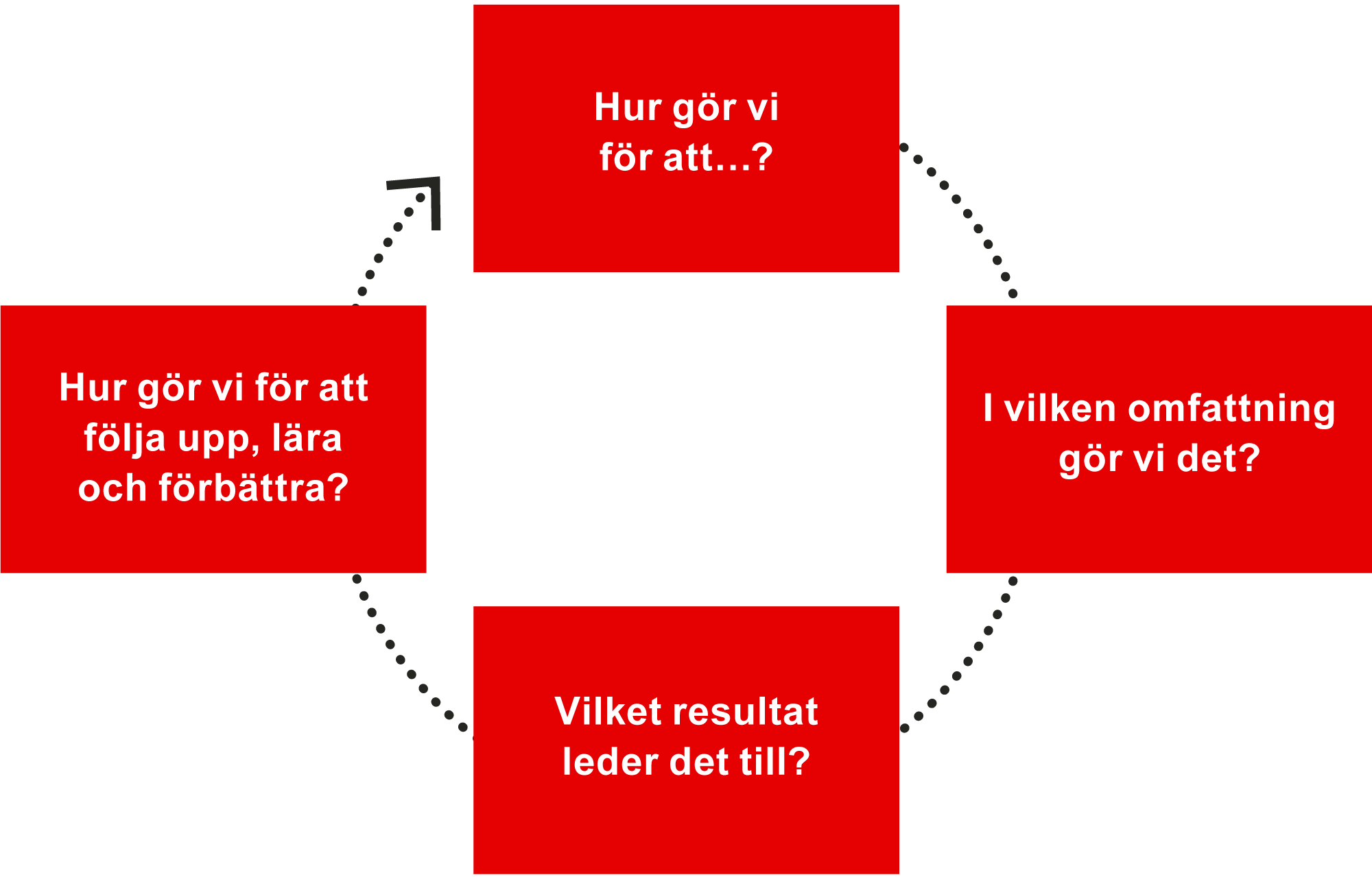 [Speaker Notes: Illustration 1BEn utveckling av bilden innan. Avgör om den behövs för er.

Arbetssätt - Hur gör vi för att ….? 
Tillämpning - I vilken omfattning gör vi det? 
Vilka Resultat leder det till? 
Hur gör vi för att Följa upp, lära och förbättra?]
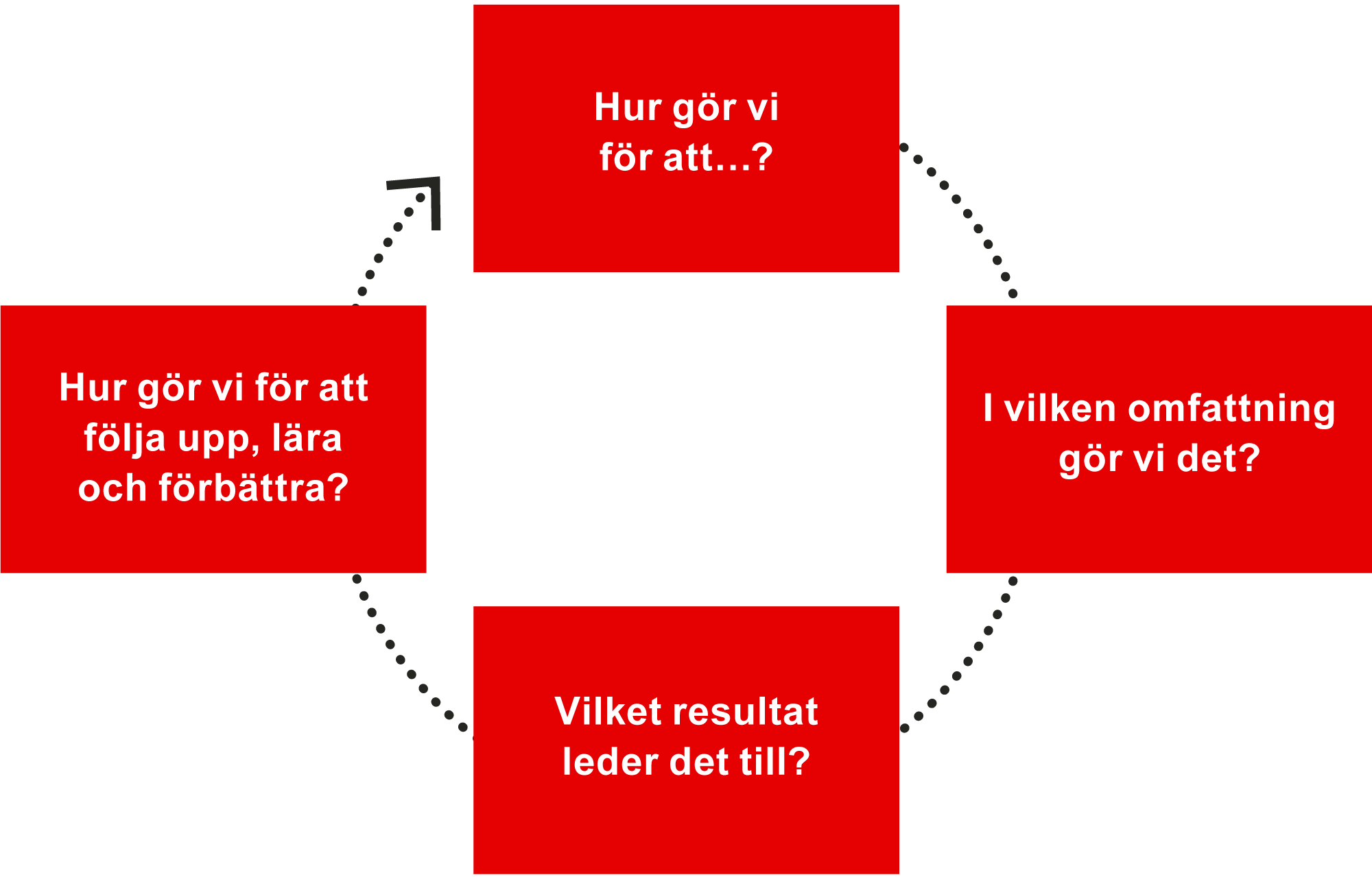 Det systematiska arbetssättet, fångas upp i frågorna.
Arbetssätt – Hur säger vi att vi ska göra? Har vi etablerade och medvetet valda arbetssätt? Är de kända? Är arbetssätten nya? Hur väl är de integrerade och samverkar med andra arbetssätt? Stödjer arbetssätten våra mål?
Tillämpning – I vilken omfattning använder vi arbetssätten, gör vi som vi säger att vi ska göra?
Resultat – Vilka resultat leder våra arbetssätt till? Vilka bevis finns? Finns koppling till våra strategier och mål? Kan resultaten härledas till arbetssätten? Hur är resultatens nivåer i förhållande till målen, i jämförelse med andra? Är resultaten uthålliga, har de förbättrats över tid?
Följa upp, lära och förbättra – Hur följer vi upp arbetssättens ändamålsenlighet, tillämpning och effektivitet? Hur leder uppföljningen till lärande och till förbättringar av arbetssätten?
[Speaker Notes: Illustration 1C
En förklaring av innebörden av nr 6. OBS! Dessa förklaringar behöver ni återkomma till ofta i dialogen. Ha den lättillgänglig.Tänk särskilt på att Följa upp, lära och förbättra, inte hur ni avser att förbättra resultatet utan hur ni förbättrar arbetssätten, vilket förstås i nästa steg kan leda till att resultaten förbättras.


Med medvetet valda arbetssätt avses vanligtvis dokumenterade riktlinjer, rutiner, metoder och organisation.]
Mognadsdialogen- exempel på resultat
[Speaker Notes: Detta är exempel på hur ett resultat kan se ut. När ni jobbar färglägger ni själva i mallen som finns sist i bildserien.]
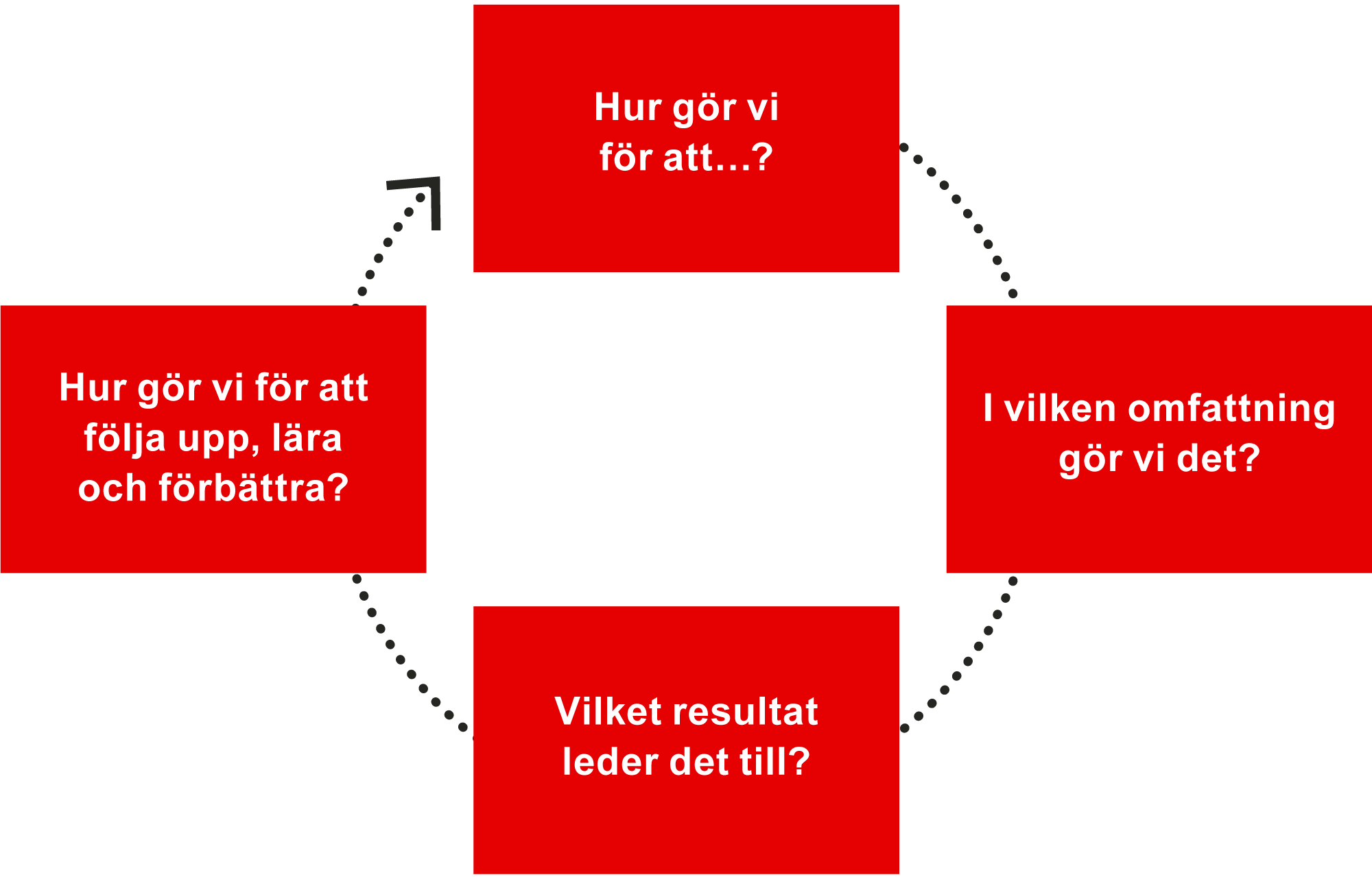 Nu börjar det.
Varje perspektiv innehåller dels beskrivning av vad som ingår genom en processbild samt perspektivets nivåbeskrivningar.
När ni diskuterar, kommer kan ni ibland märka att ni är i flera nivåer, men försök att resonera er fram till vad det kännetecknas mest. Var medveten om att ”Resultat” och ”Följa upp…” ställer höga krav. 
Tänk på att det är bättre att inte ge sig själv för högt resultat.
[Speaker Notes: OBS! Processbeskrivningen kanske inte fullt stämmer med er beskrivning, men ta det bara som underlag för vad som ingår i perspektivet.]
Mognadsdialogens nivåbeskrivning
[Speaker Notes: Illustration 2Generisk illustration. Den beskriver kännetecken för de olika nivåerna oavsett perspektiv. Man kan till exempel relatera till andra områden utanför informationssäkerhet, exempelvis miljö, arbetsmiljö.

OBS! Det är viktigt att förstå innehållet innan man börjar med de olika perspektiven. Läsa, reflektera och diskutera innehållet. När du är säker på att alla kan omsätta innehållet kan du gå vidare. 

OBS! Under workshopen kan ni behöva gå tillbaka hit, för att läsa och få vägledning.
Tips. Skriv gärna ut denna illustration till deltagarna.]
Informationssäkerhet – uppdelat i centrala sex perspektiv
Riskhantering
Informationsklassning
Incidenthantering
Upphandling
Kompetens
Uppföljning
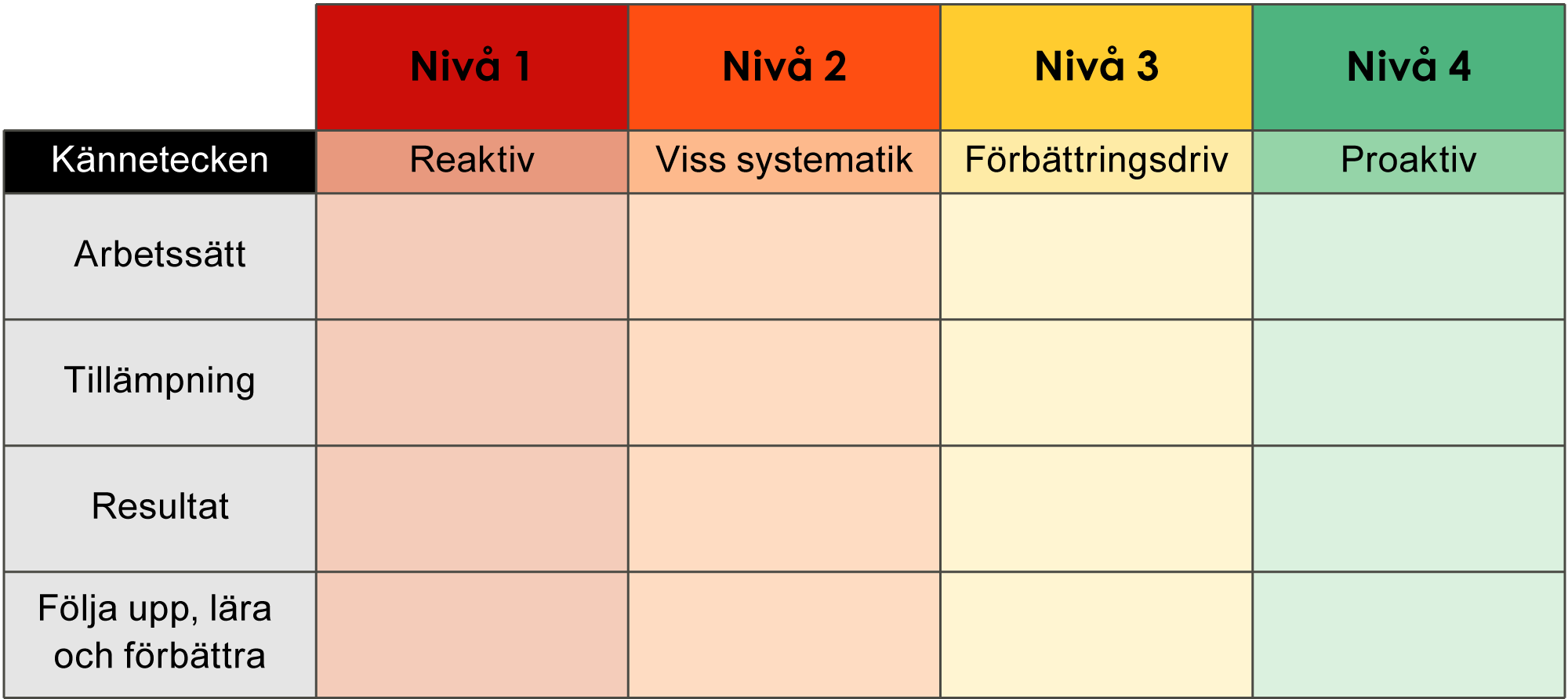 [Speaker Notes: Illustration 3.]
Riskhantering och dess delprocesser
[Speaker Notes: Till varje perspektiv finns en beskriven process. Det finns för att ni ska veta vad perspektivet omfattar. Det är för att ni inte ska prata förbi varandra utan prata om samma saker.


Här är vad som ingår i perspektivet Riskhantering. Dels en bild med den övergripande processen och dess delprocesser samt en bild där det finns exempel på olika arbetssätt som kan ingå i delprocessen.

Tänk på att ni kanske använder andra begrepp. Vilka begrepp har ni som motsvarar hela processen? Läs tillsammans, reflektera och relatera till vad det innebär hos er i ert arbete.]
Riskhantering– Delprocesser och exempel på olika arbetssätt
[Speaker Notes: Till varje perspektiv finns en beskriven process. Det finns för att ni ska veta vad perspektivet omfattar. Det är för att ni inte ska prata förbi varandra utan prata om samma saker.


Här är vad som ingår i perspektivet Riskhantering. Dels en bild med den övergripande processen och dess delprocesser samt en bild där det finns exempel på olika arbetssätt som kan ingå i delprocessen.

Tänk på att ni kanske använder andra begrepp. Vilka begrepp har ni som motsvarar hela processen? Läs tillsammans, reflektera och relatera till vad det innebär hos er i ert arbete.]
Mognadsdialogen – Riskhantering
[Speaker Notes: Riskhantering ett av sex perspektiv. Här har den övergripande bilden brutits ner för att göra det tydligt hur man ungefär är inom Arbetssätt, Tillämpning osv.

Låt gärna deltagarna läsa själv innan ni har dialogen.  

Obs! Tänk på skillnaden om ett arbetssätt använts SYSTEMATISKT eller  ANEKDOTISKT? Med anekdotiskt så har det används ibland eller är ett nytt arbetssätt som håller på att införas. Exempelvis en rutin ska tillämpas 4 ggr år och har ännu bara tillämpats sporadiskt.]
Informationsklassning och dess delprocesser
[Speaker Notes: Till varje perspektiv finns en beskriven process. Det finns för att ni ska veta vad perspektivet omfattar. Det är för att ni inte ska prata förbi varandra utan prata om samma saker.
 
Här är vad som ingår i perspektivet Informationsklassning. Dels en bild med den övergripande processen och dess delprocesser samt en bild där det finns exempel på olika arbetssätt som kan ingå i delprocessen.

Tänk på att ni kanske använder andra begrepp. Vilka begrepp har ni som motsvarar hela processen? Läs tillsammans, reflektera och relatera till vad det innebär hos er i ert arbete.]
Informationsklassning– Delprocesser och exempel på olika arbetssätt
[Speaker Notes: Till varje perspektiv finns en beskriven process. Det finns för att ni ska veta vad perspektivet omfattar. Det är för att ni inte ska prata förbi varandra utan prata om samma saker.
 
Här är vad som ingår i perspektivet Informationsklassning. Dels en bild med den övergripande processen och dess delprocesser samt en bild där det finns exempel på olika arbetssätt som kan ingå i delprocessen.

Tänk på att ni kanske använder andra begrepp. Vilka begrepp har ni som motsvarar hela processen? Läs tillsammans, reflektera och relatera till vad det innebär hos er i ert arbete.]
Mognadsdialogen - Informationsklassning
Incidenthanteringen och dess delprocesser
[Speaker Notes: Till varje perspektiv finns en beskriven process. Det finns för att ni ska veta vad perspektivet omfattar. Det är för att ni inte ska prata förbi varandra utan prata om samma saker.

Här är vad som ingår i perspektivet Incidenthantering. Dels en bild med den övergripande processen och dess delprocesser samt en bild där det finns exempel på olika arbetssätt som kan ingå i delprocessen.
Tänk på att ni kanske använder andra begrepp. Vilka begrepp använder  ni som motsvarar hela processen? 

OBS! I en del organisationer kallas det avvikelser och kanske innebär det även olika rapporteringssystem. Tänk på att oavsett rapporteringssystem så avses här alla typer av händelser som har bäring på informationshantering. Hur säkerställer ni att alla fångas upp. Läs tillsammans, reflektera och relatera till vad det innebär hos er i ert arbete. 

OBS! Tänk också på att i området ingår möjliga händelser, dvs rapportering av möjliga händelser dvs. som inte ledde till en incident. 

OBS! Hur säkerställer ni arbetssätten är utformade för att omhänderta tillgänglighet, riktighet och konfidentialitet.]
Incidenthantering-Delprocesser och exempel på arbetssätt
[Speaker Notes: Till varje perspektiv finns en beskriven process. Det finns för att ni ska veta vad perspektivet omfattar. Det är för att ni inte ska prata förbi varandra utan prata om samma saker.

Här är vad som ingår i perspektivet Incidenthantering. Dels en bild med den övergripande processen och dess delprocesser samt en bild där det finns exempel på olika arbetssätt som kan ingå i delprocessen.
Tänk på att ni kanske använder andra begrepp. Vilka begrepp använder  ni som motsvarar hela processen? 

OBS! I en del organisationer kallas det avvikelser och kanske innebär det även olika rapporteringssystem. Tänk på att oavsett rapporteringssystem så avses här alla typer av händelser som har bäring på informationshantering. Hur säkerställer ni att alla fångas upp. Läs tillsammans, reflektera och relatera till vad det innebär hos er i ert arbete. 

OBS! Tänk också på att i området ingår möjliga händelser, dvs rapportering av möjliga händelser dvs. som inte ledde till en incident. 

OBS! Hur säkerställer ni arbetssätten är utformade för att omhänderta tillgänglighet, riktighet och konfidentialitet.]
Mognadsdialogen – Incidenthantering
Upphandling och dess delprocesser
[Speaker Notes: Till varje perspektiv finns en beskriven process. Det finns för att ni ska veta vad perspektivet omfattar. Det är för att ni inte ska prata förbi varandra utan prata om samma saker.
 
Här är vad som ingår i perspektivet Upphandling. Dels en bild med den övergripande processen och dess delprocesser samt en bild där det finns exempel på olika arbetssätt som kan ingå i delprocessen.

Tänk på att ni kanske använder andra begrepp. Vilka begrepp har ni som motsvarar hela processen? Läs tillsammans, reflektera och relatera till vad det innebär hos er i ert arbete.]
Upphandling- Delprocesser och exempel på arbetssätt
[Speaker Notes: Till varje perspektiv finns en beskriven process. Det finns för att ni ska veta vad perspektivet omfattar. Det är för att ni inte ska prata förbi varandra utan prata om samma saker.
 
Här är vad som ingår i perspektivet Upphandling. Dels en bild med den övergripande processen och dess delprocesser samt en bild där det finns exempel på olika arbetssätt som kan ingå i delprocessen.

Tänk på att ni kanske använder andra begrepp. Vilka begrepp har ni som motsvarar hela processen? Läs tillsammans, reflektera och relatera till vad det innebär hos er i ert arbete.]
Mognadsdialogen - Upphandling
Kompetens och dess delprocesser
[Speaker Notes: Till varje perspektiv finns en beskriven process. Det finns för att ni ska veta vad perspektivet omfattar. Det är för att ni inte ska prata förbi varandra utan prata om samma saker.
 
Här är vad som ingår i perspektivet Kompetens. Dels en bild med den övergripande processen och dess delprocesser samt en bild där det finns exempel på olika arbetssätt som kan ingå i delprocessen.

Tänk på att ni kanske använder andra begrepp. Vilka begrepp har ni som fångar hela processen? Läs tillsammans, reflektera och relatera till vad det innebär hos er i ert arbete. 

Med kompetens avses alla arbetssätt som bidrar till att höja kompetensen, där traditionell utbildning bara är en metod. Olika former av träning, övningar, reflektion är några flera exempel. Hur arbetar ni med att se till att alla har rätt kompetens?]
Kompetens - delprocesser och exempel på arbetssätt
[Speaker Notes: Till varje perspektiv finns en beskriven process. Det finns för att ni ska veta vad perspektivet omfattar. Det är för att ni inte ska prata förbi varandra utan prata om samma saker.
 
Här är vad som ingår i perspektivet Kompetens. Dels en bild med den övergripande processen och dess delprocesser samt en bild där det finns exempel på olika arbetssätt som kan ingå i delprocessen.

Tänk på att ni kanske använder andra begrepp. Vilka begrepp har ni som fångar hela processen? Läs tillsammans, reflektera och relatera till vad det innebär hos er i ert arbete. 

Med kompetens avses alla arbetssätt som bidrar till att höja kompetensen, där traditionell utbildning bara är en metod. Olika former av träning, övningar, reflektion är några flera exempel. Hur arbetar ni med att se till att alla har rätt kompetens?]
Mognadsdialogen – Kompetens
Uppföljning och dess delprocesser
[Speaker Notes: Till varje perspektiv finns en beskriven process. Det finns för att ni ska veta vad perspektivet omfattar. Det är för att ni inte ska prata förbi varandra utan prata om samma saker.
 
Här är vad som ingår i perspektivet Uppföljning. Dels en bild med den övergripande processen och dess delprocesser samt en bild där det finns exempel på olika arbetssätt som kan ingå i delprocessen.
Tänk på att ni kanske använder andra begrepp. Vilka begrepp har ni som fångar hela processen? Läs tillsammans, reflektera och relatera till vad det innebär hos er i ert arbete.  

Med uppföljning menas de olika arbetssätt ni har för att följa upp hur informationssäkerhetsarbetet går övergripande. Det kan göras genom olika granskningar, processuppföljningar, egenkontroller, interna/externa revisioner, Infosäkkollen, Mognadsdialogen mm. Är det bra balans mellan perspektiven?]
Uppföljning – delprocesser och exempel på arbetssätt
[Speaker Notes: Till varje perspektiv finns en beskriven process. Det finns för att ni ska veta vad perspektivet omfattar. Det är för att ni inte ska prata förbi varandra utan prata om samma saker.
 
Här är vad som ingår i perspektivet Uppföljning. Dels en bild med den övergripande processen och dess delprocesser samt en bild där det finns exempel på olika arbetssätt som kan ingå i delprocessen.
Tänk på att ni kanske använder andra begrepp. Vilka begrepp har ni som fångar hela processen? I delprocesserna finns en bild rad olika exempel på olika arbetssätt beskrivna Läs tillsammans, reflektera och relatera till vad det innebär hos er i ert arbete.  

Med uppföljning menas de olika arbetssätt ni har för att följa upp hur informationssäkerhetsarbetet går övergripande. Det kan göras genom olika granskningar, processuppföljningar, egenkontroller, interna/externa revisioner, Infosäkkollen, Mognadsdialogen mm. Är det bra balans mellan perspektiven? 

Till varje perspektiv finns en beskriven process. Det finns för att ni ska veta vad perspektivet omfattar. Det är för att ni inte ska prata förbi varandra utan prata om samma saker.
 
Här är vad som ingår i perspektivet Kompetens. 
Tänk på att ni kanske använder andra begrepp. Vilka begrepp har ni som fångar hela processen? Läs tillsammans, reflektera och relatera till vad det innebär hos er i ert arbete. 

Med kompetens avses alla arbetssätt som bidrar till att höja kompetensen, där traditionell utbildning bara är en metod. Olika former av träning, övningar, reflektion är några flera exempel. Hur arbetar ni med att se till att alla har rätt kompetens?]
Mognadsdialogen – Uppföljning
[Speaker Notes: Avses: Med uppföljning menas arbetssätt för att följa upp resultatet av hela informationssäkerhetsarbetet. Det kan vara revisioner eller andra arbetssätt som ger information om det övergripande arbete exempelvis Infosäkkollen. Är det exempelvis balans mellan Mognadsdialogens perspektiv?  

Genomförs dessa arbetssätt systematiskt eller anekdotisk (ad, hoc, har hänt en gång eller mycket oregelbundet ?]
Vårt resultat för Mognadsdialogen
[Speaker Notes: Här är en tom mall som ni kan fylla i ert resultat.]